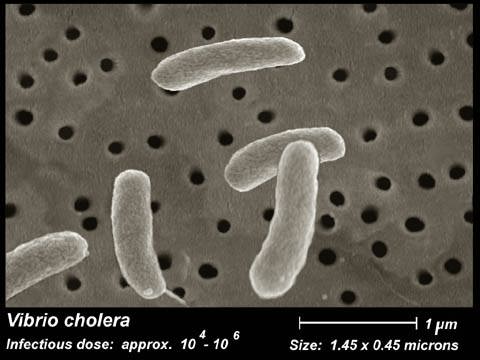 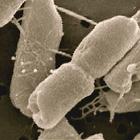 Introduction to Microbiology
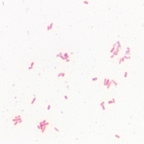 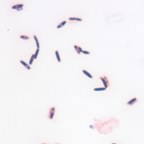 Prepared by 
Dr. P. Sivamanikandan
Assistant Professor of Microbiology
Hajee Karutha Rowther Howdia College(Autonomous),
Uthamapalayam-625533
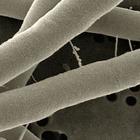 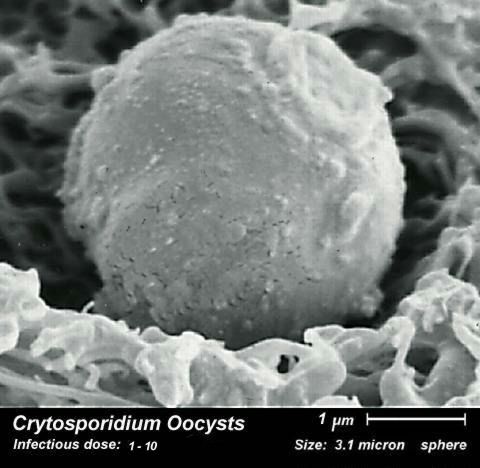 Microbiology definition
Microbiology is a branch of science that deals with microbes.
The word microbiology is derived - “micron” means small and “biologia” means study.
Microbiology deals with the structure, physiology, reproduction, metabolism and classification of microorganisms 
Microbiology is the study of very small living organisms, organisms are invisible creatures, too small to be seen with the naked eye. That can be viewed only with a microscope. They are the microorganisms. They include bacteria, virus, algae, fungi and protozoa.
Dr. P.Siva
2
Bacteria
Viruses
Actinomyces
Microorganisms
Protozoa
Algae
Fungi
Dr. P.Siva
3
Bacteria
Actinomyctes
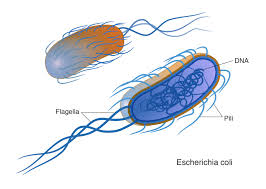 Dr. P.Siva
4
Fungi
Algae
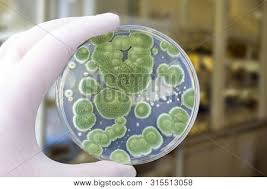 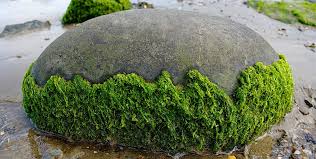 Dr. P.Siva
5
Protozoa
Virus
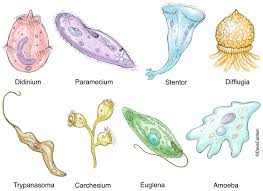 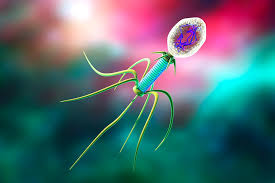 Dr. P.Siva
6
Microorganisms are widely distributed in the world, they are omnipresent. 
They are present everywhere in air, water, soil, in living plants and animals, in dead matter etc.
The study of viruses is called Virology, 
The study of bacteria is called Bacteriology, 
The study of algae is called Phycology, 
The study of fungi is called Mycology, 
The study of immunity is called immunology
The study of protozoan’s is called Protozoology.
Dr. P.Siva
7
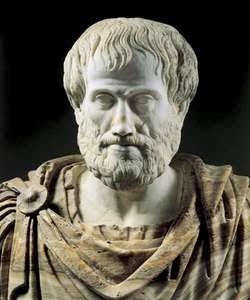 History of Microbiology
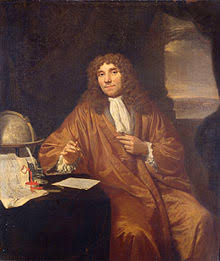 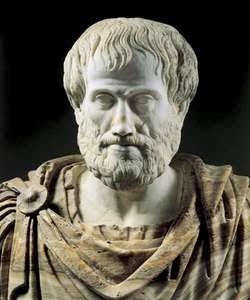 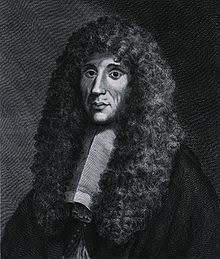 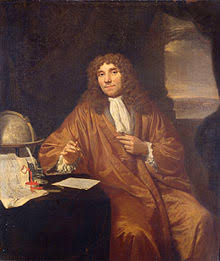 Dr. P.Siva
9
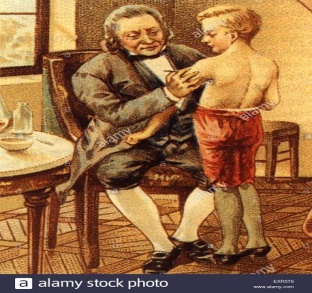 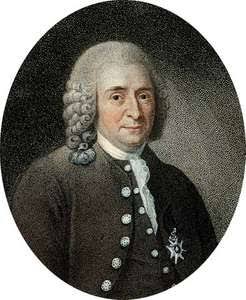 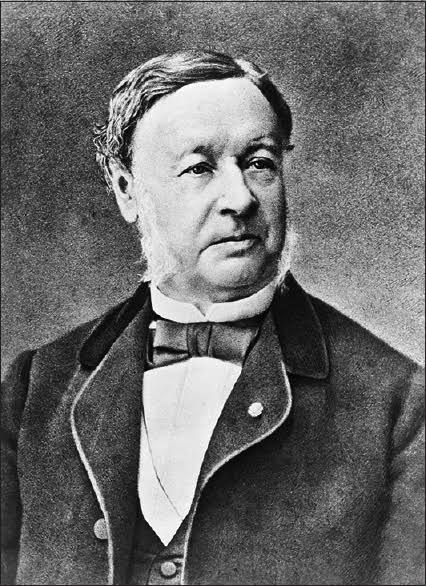 Dr. P.Siva
10
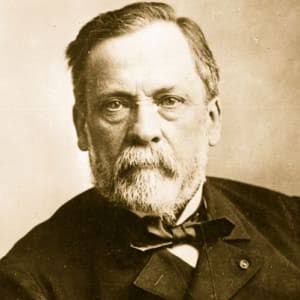 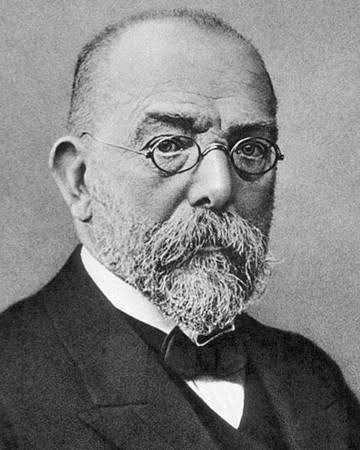 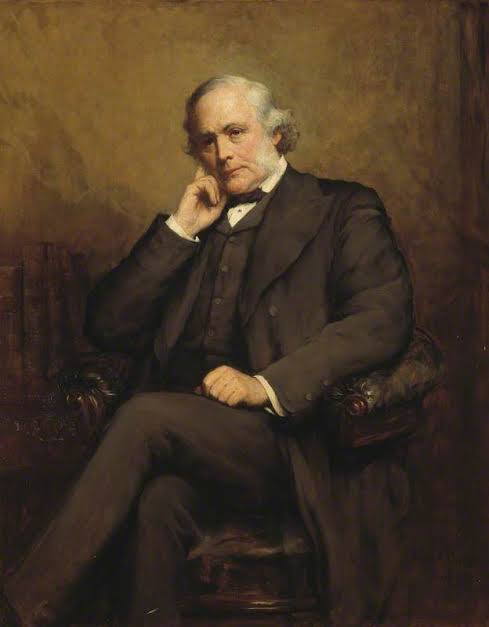 Dr. P.Siva
11
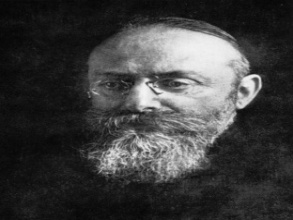 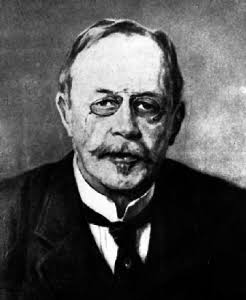 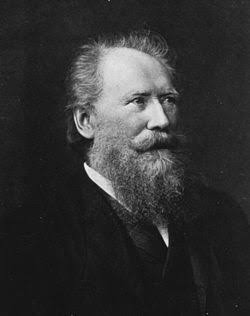 Dr. P.Siva
12
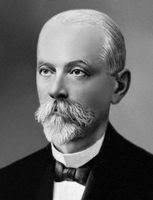 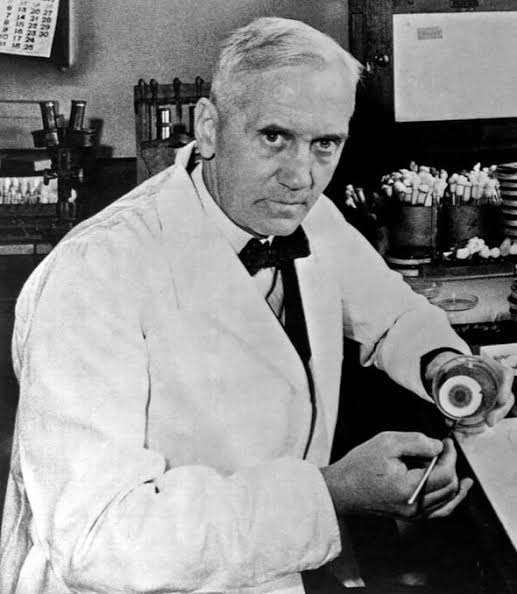 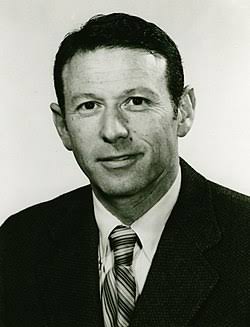 Dr. P.Siva
13
Thank you

By 

Dr.P.Siva
Dr. P.Siva
14
Any Question
Dr. P.Siva
15